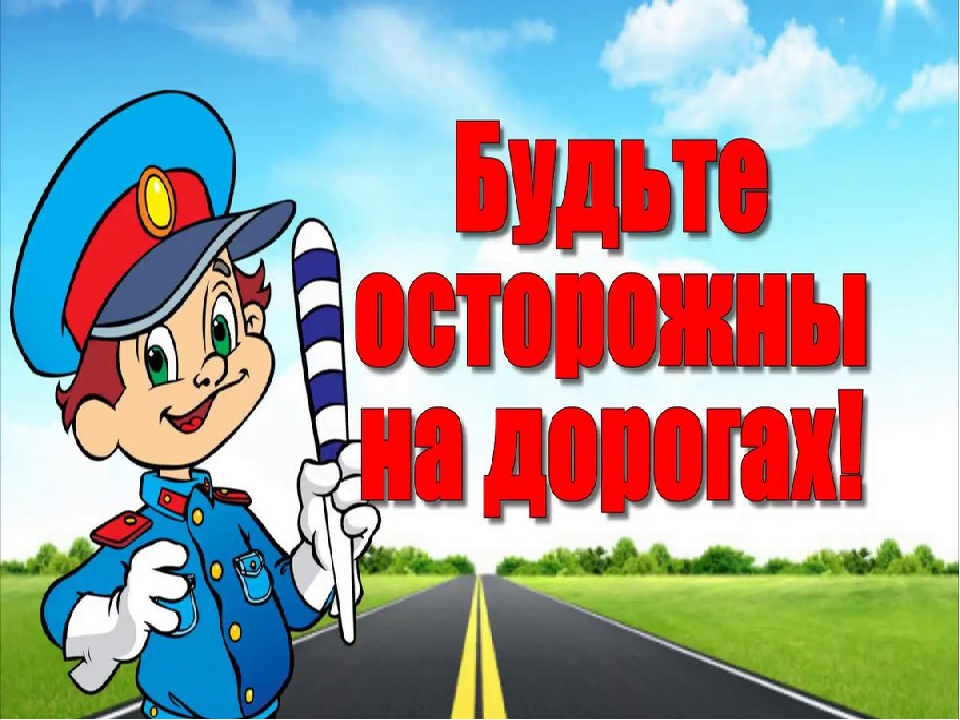 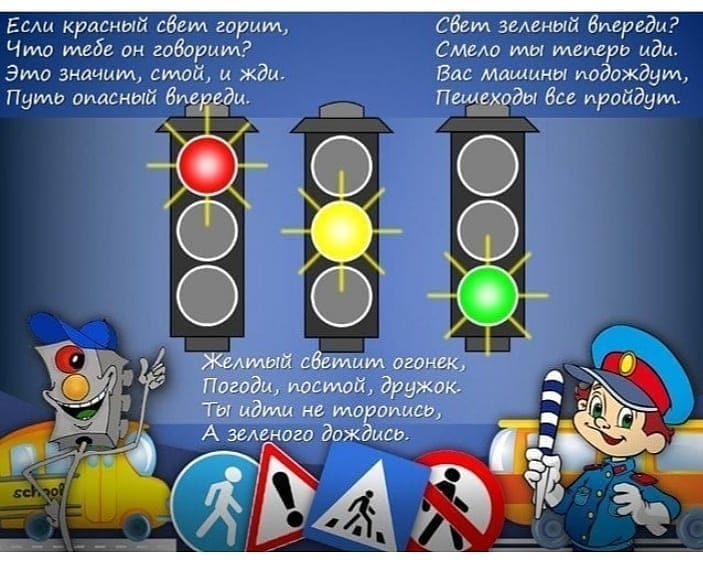 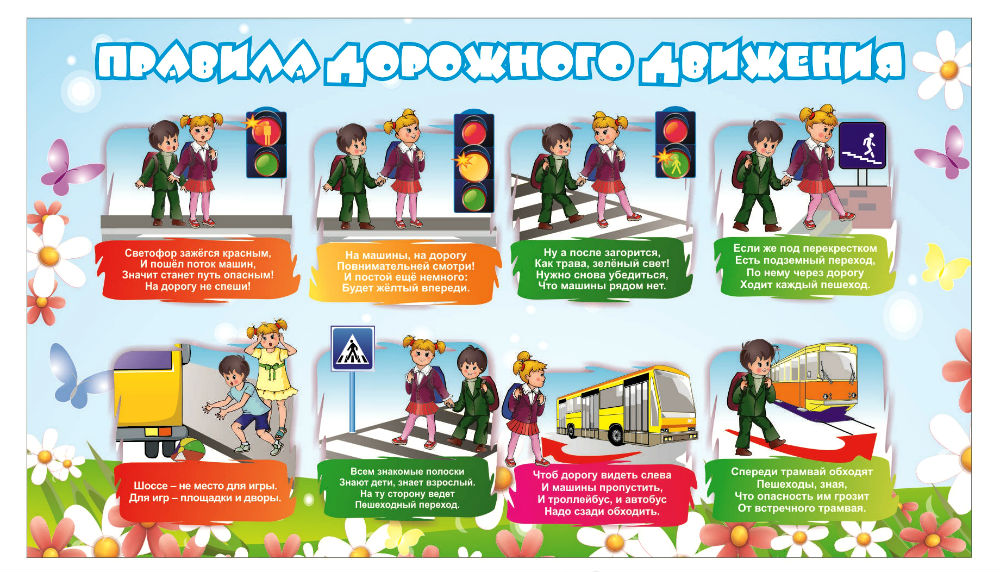 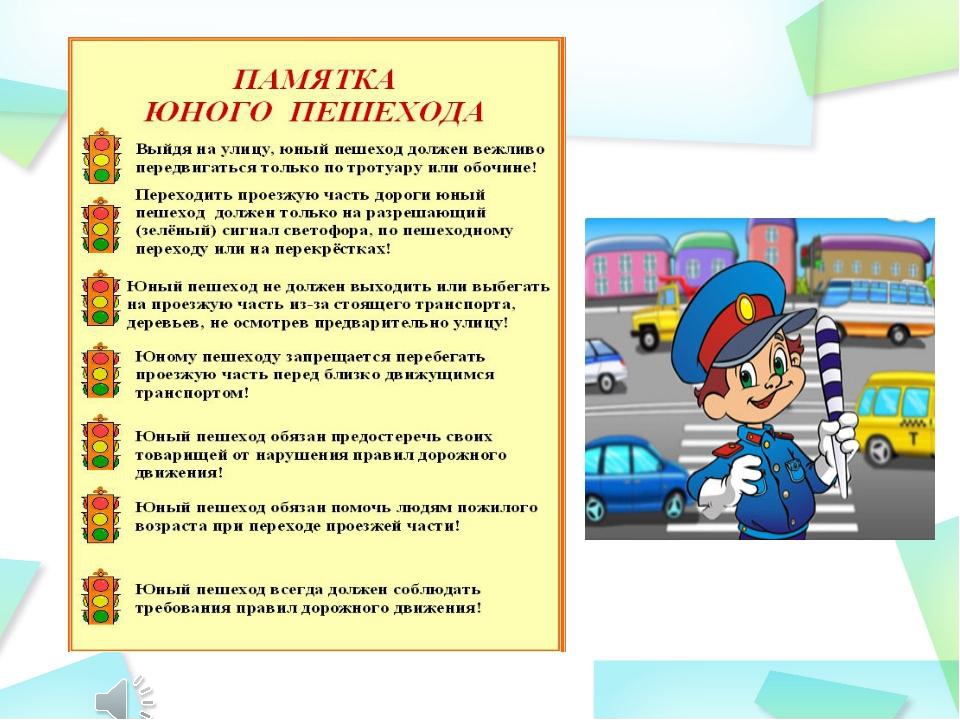 .
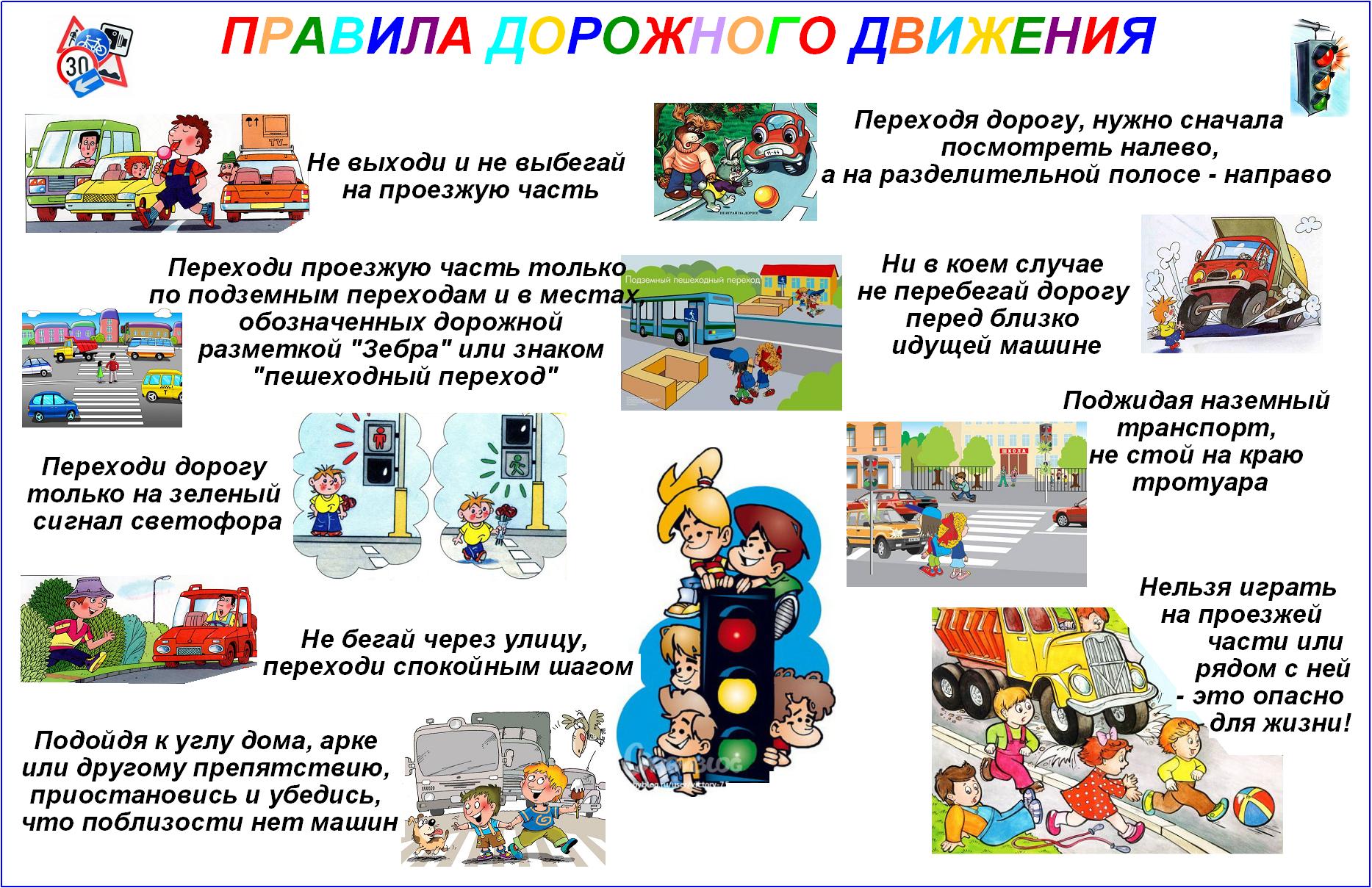 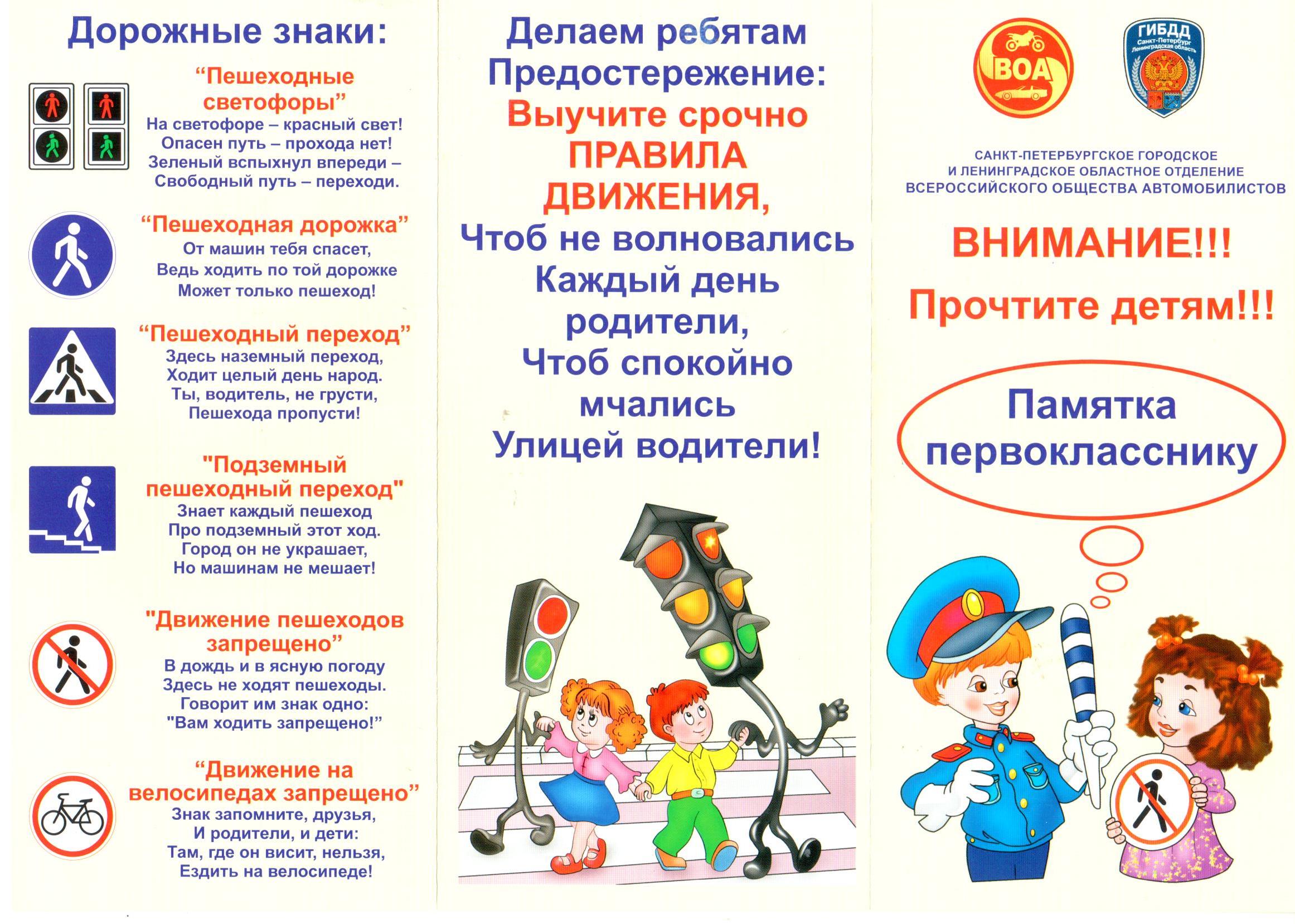 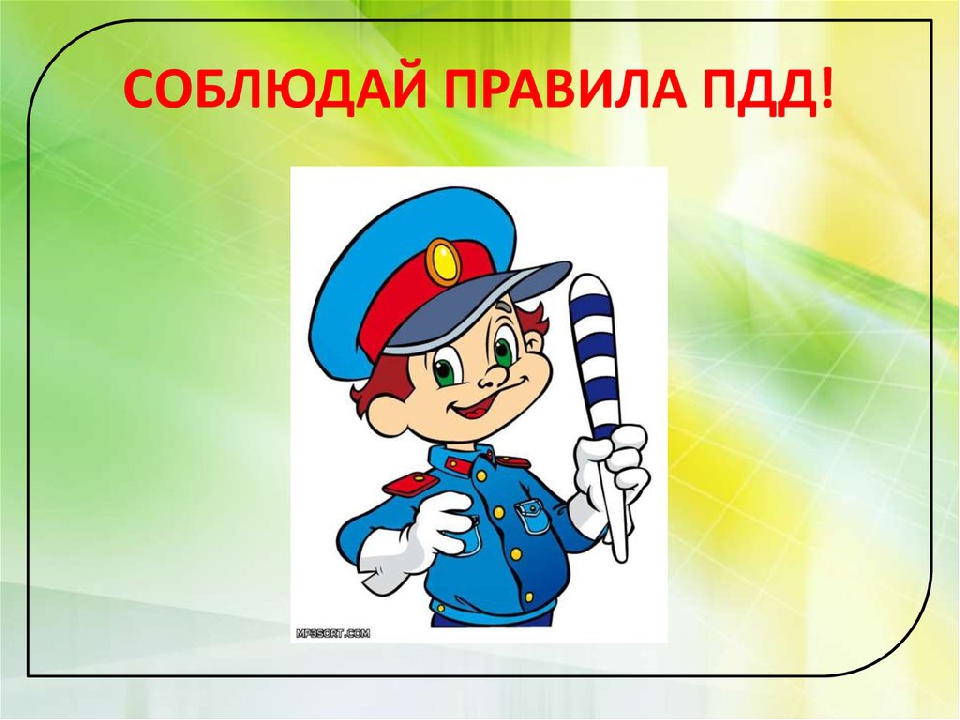